Description du modèle géométrique d’une rue pour son étude thermique par éléments finis
Nicolas Duport



Chaire Architecture et Physique Urbaine
Benoit BECKERS
UPPA Université de Pau et des Pays de l’Adour – ISA BTP, Anglet, France
 
Club Cast3M 2020
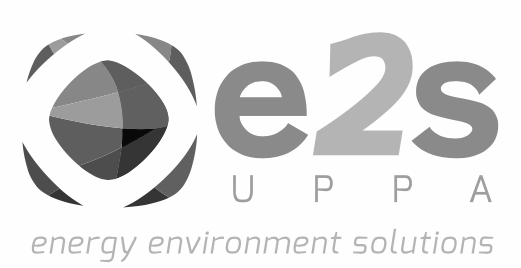 1
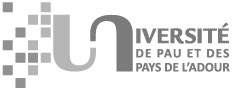 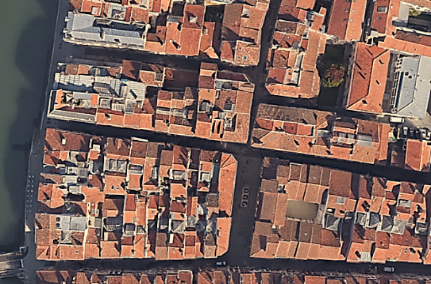 Modèle géométrique
Etude thermique
Ouvertures
Enveloppe
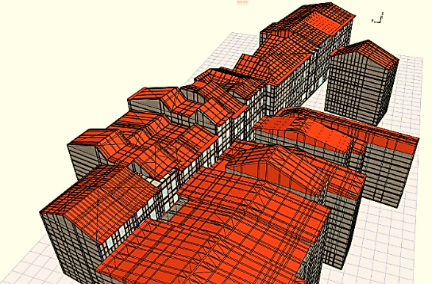 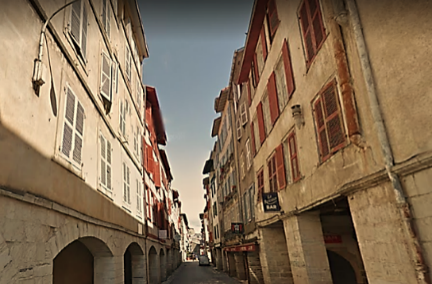 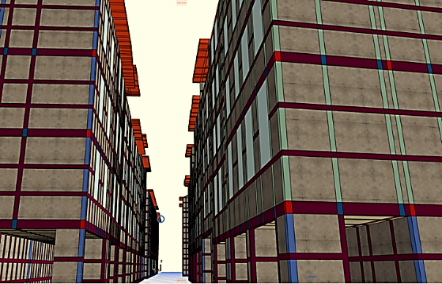 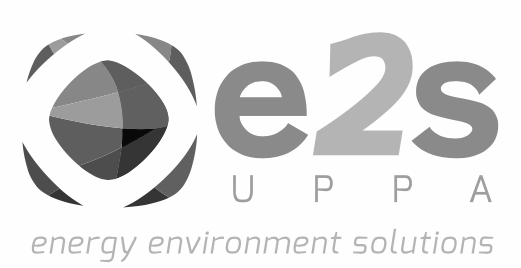 Rue des Tonneliers, quartier du petit bayonne Bayonne, France
2
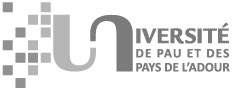 [Speaker Notes: An element's Jacobian Matrix relates the quantities wrote in the natural coordinate space and the real space. The bigger the element is distorted in comparison with a ideal shape element, the worse will be the transformation of the quantities from the natural space to the real space. In fact, it means that the distortion on the element shape will introduce error in the mathematical transformation from natural space to the real space.]
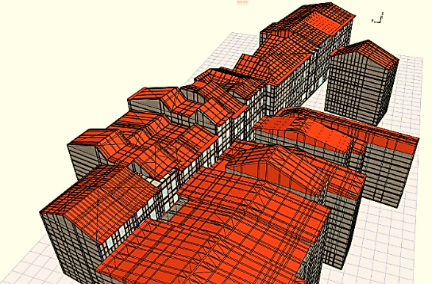 Modèle géométrique
Etude thermique
Ouvertures
Enveloppe
Maillage CAO
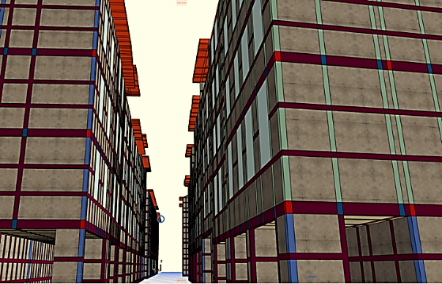 Structuré
Hexaèdres et prismes
Conforme par blocs
Mesh gluing
Différents matériaux
Intégration à
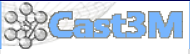 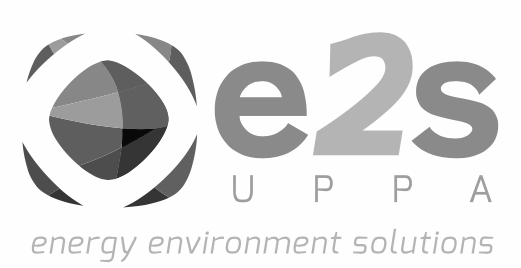 3
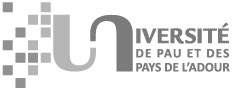 [Speaker Notes: An element's Jacobian Matrix relates the quantities wrote in the natural coordinate space and the real space. The bigger the element is distorted in comparison with a ideal shape element, the worse will be the transformation of the quantities from the natural space to the real space. In fact, it means that the distortion on the element shape will introduce error in the mathematical transformation from natural space to the real space.]
Modèle géométrique
Etude thermique
Ouvertures
Enveloppe
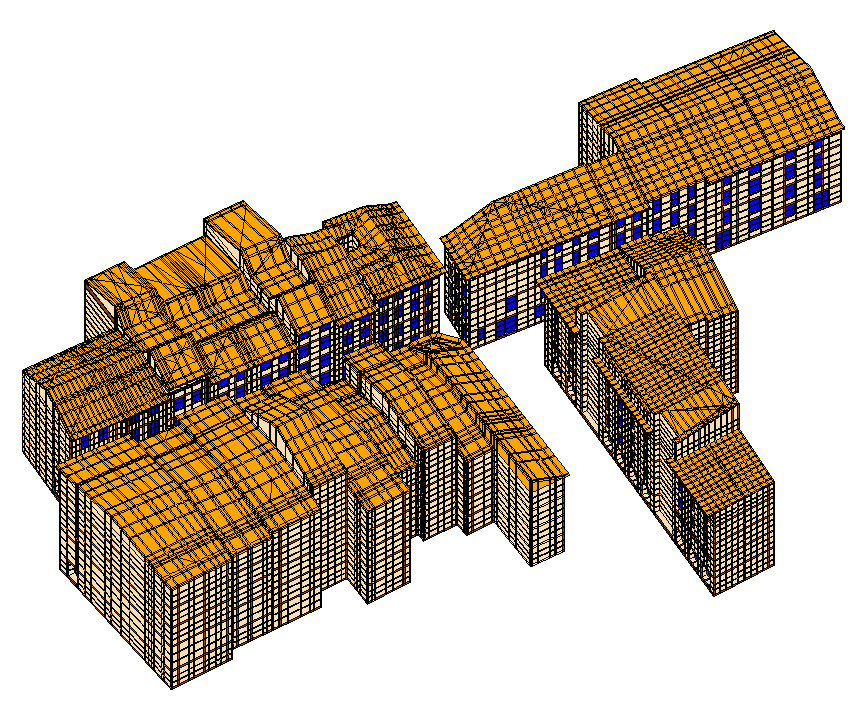 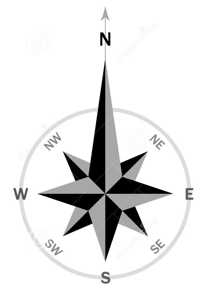 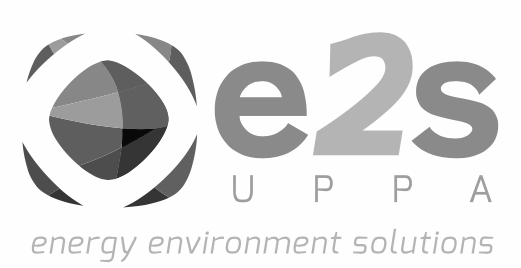 4
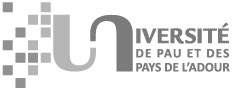 [Speaker Notes: An element's Jacobian Matrix relates the quantities wrote in the natural coordinate space and the real space. The bigger the element is distorted in comparison with a ideal shape element, the worse will be the transformation of the quantities from the natural space to the real space. In fact, it means that the distortion on the element shape will introduce error in the mathematical transformation from natural space to the real space.]
Modèle géométrique
Etude thermique
Ouvertures
Enveloppe
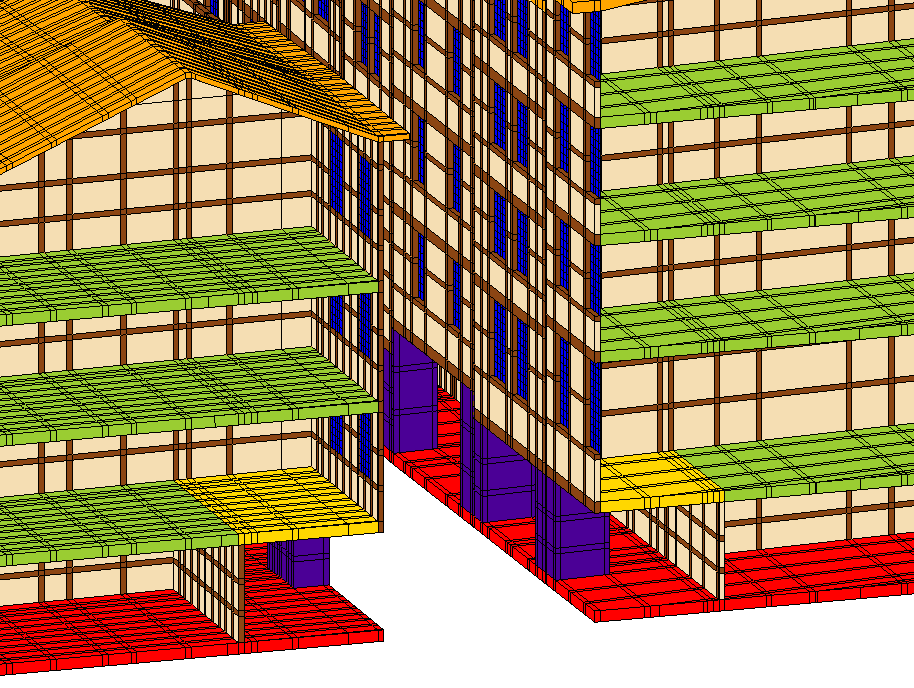 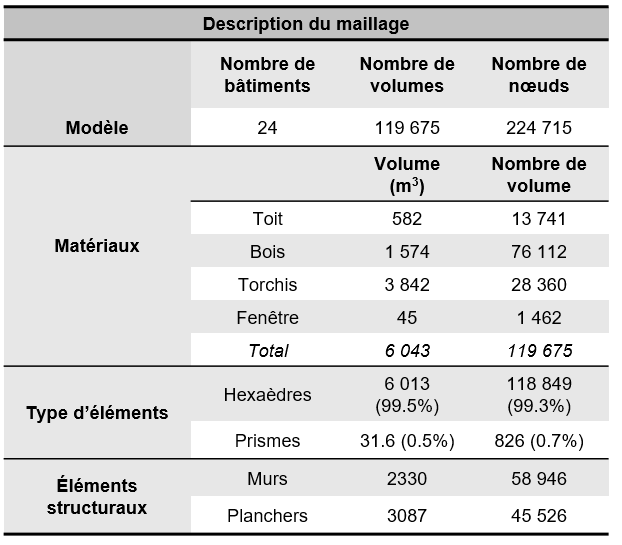 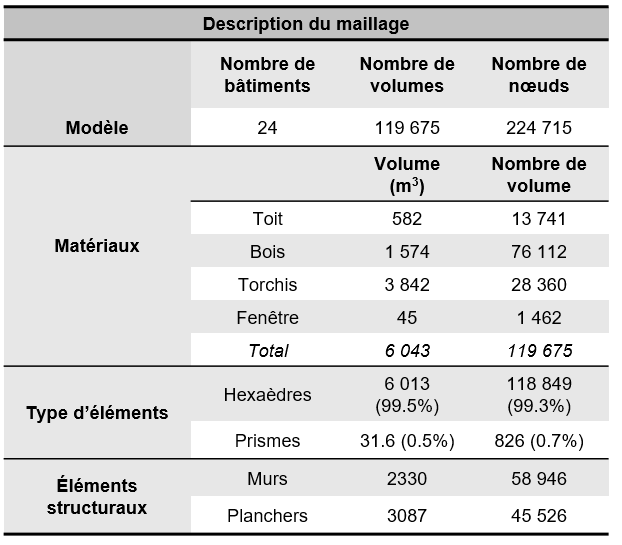 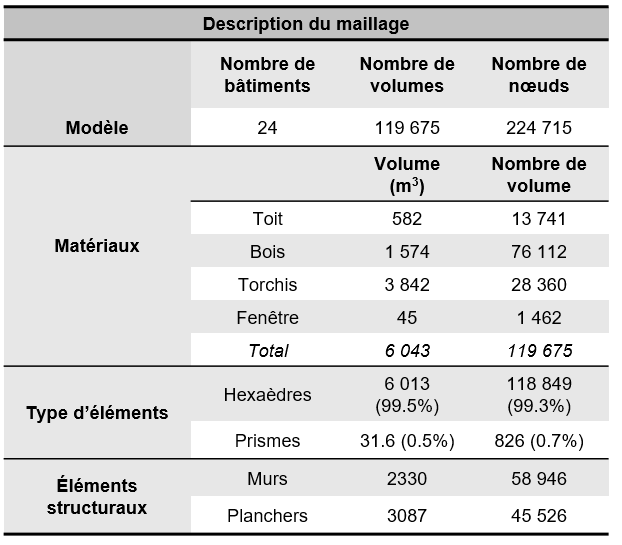 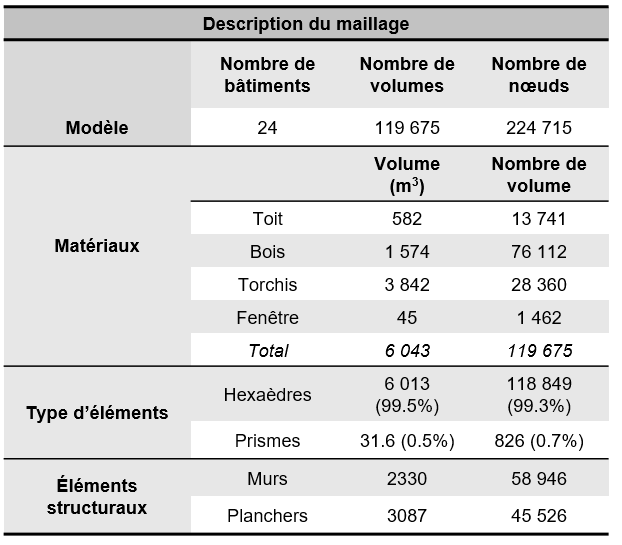 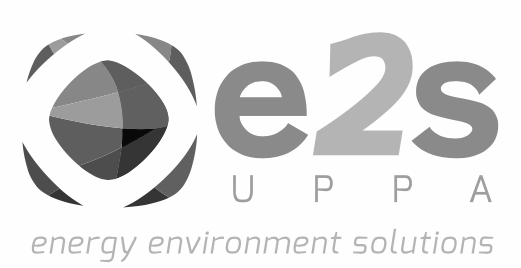 5
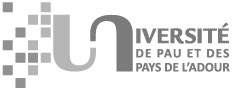 [Speaker Notes: An element's Jacobian Matrix relates the quantities wrote in the natural coordinate space and the real space. The bigger the element is distorted in comparison with a ideal shape element, the worse will be the transformation of the quantities from the natural space to the real space. In fact, it means that the distortion on the element shape will introduce error in the mathematical transformation from natural space to the real space.]
Modèle géométrique
Etude thermique
Ouvertures
Enveloppe
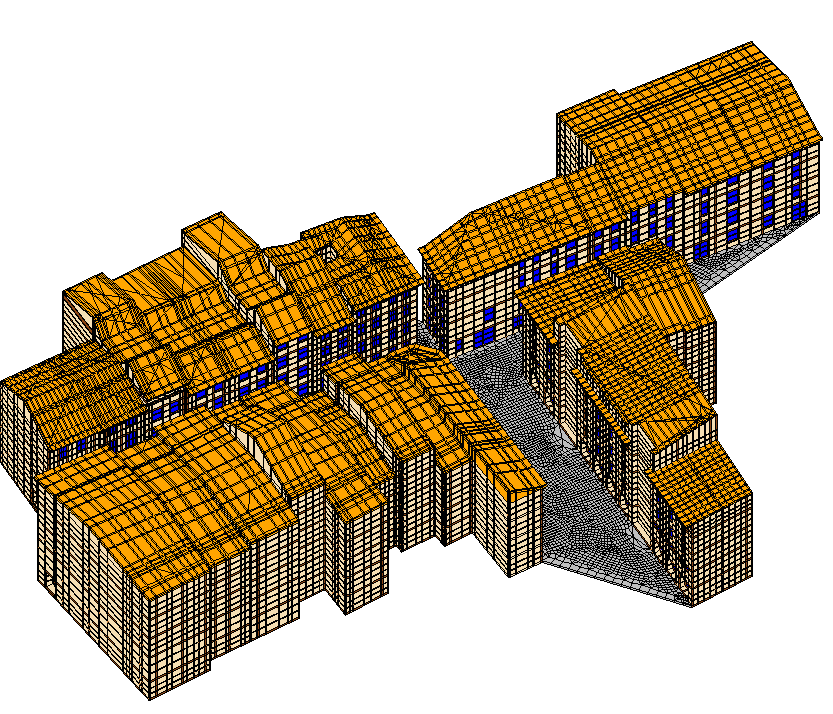 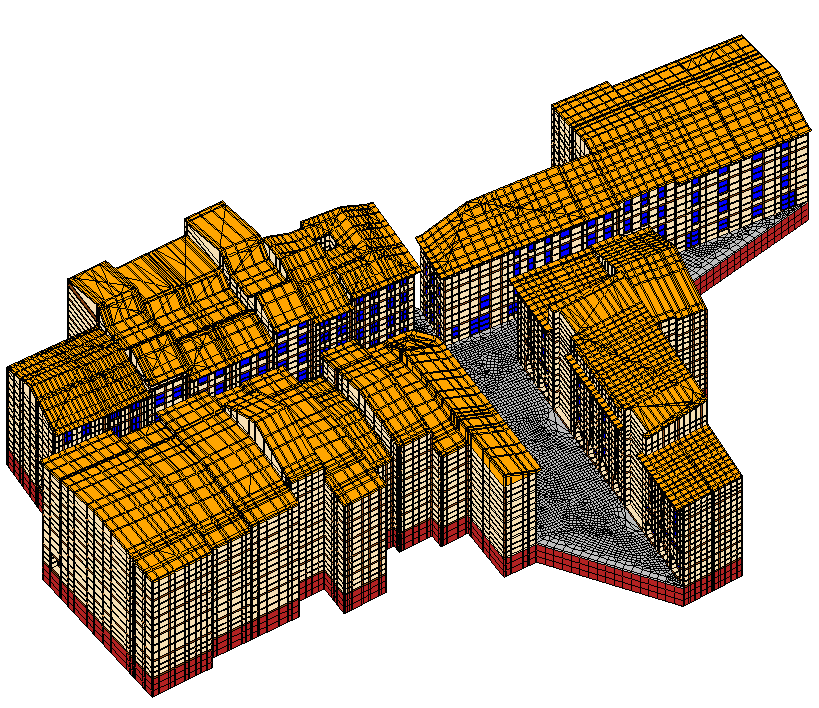 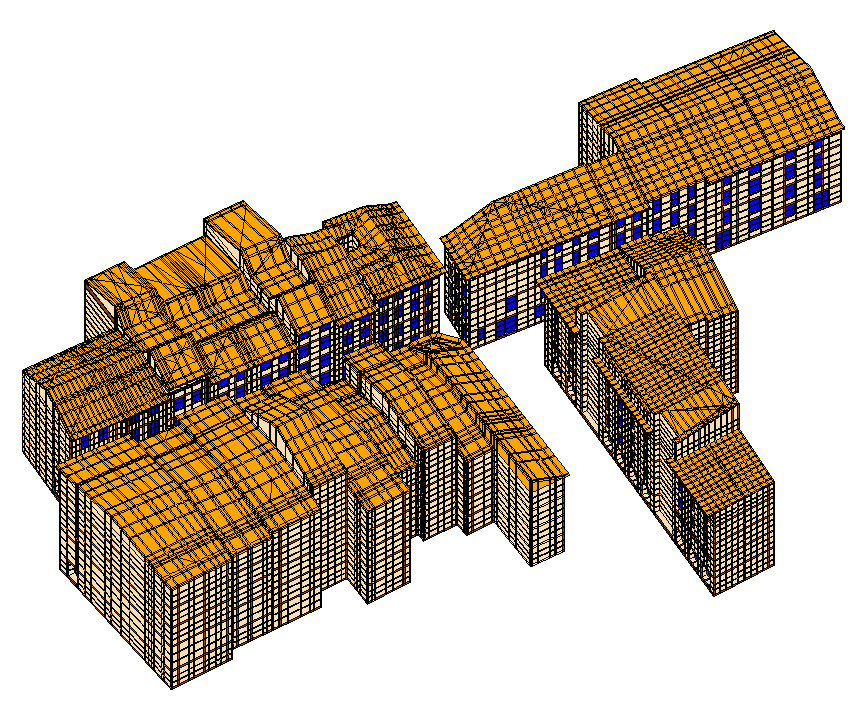 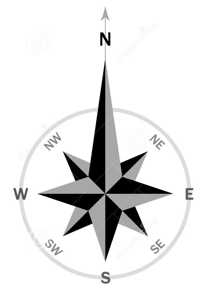 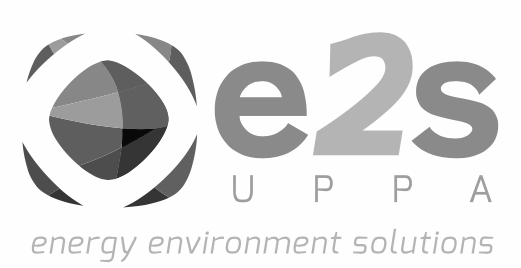 6
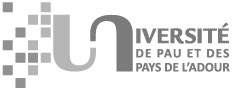 [Speaker Notes: An element's Jacobian Matrix relates the quantities wrote in the natural coordinate space and the real space. The bigger the element is distorted in comparison with a ideal shape element, the worse will be the transformation of the quantities from the natural space to the real space. In fact, it means that the distortion on the element shape will introduce error in the mathematical transformation from natural space to the real space.]
Modèle géométrique
Etude thermique
Ouvertures
Enveloppe
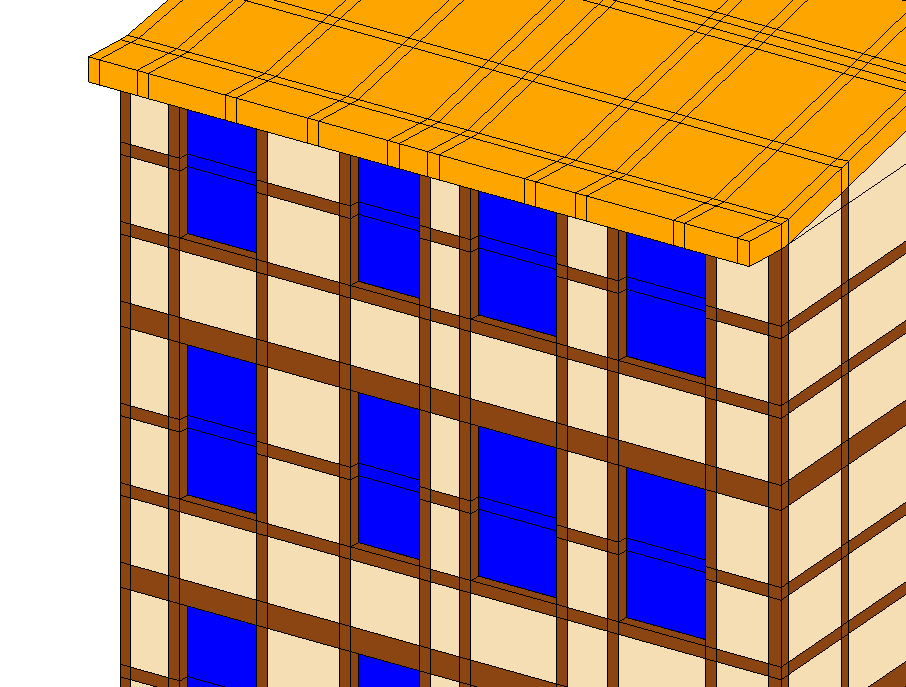 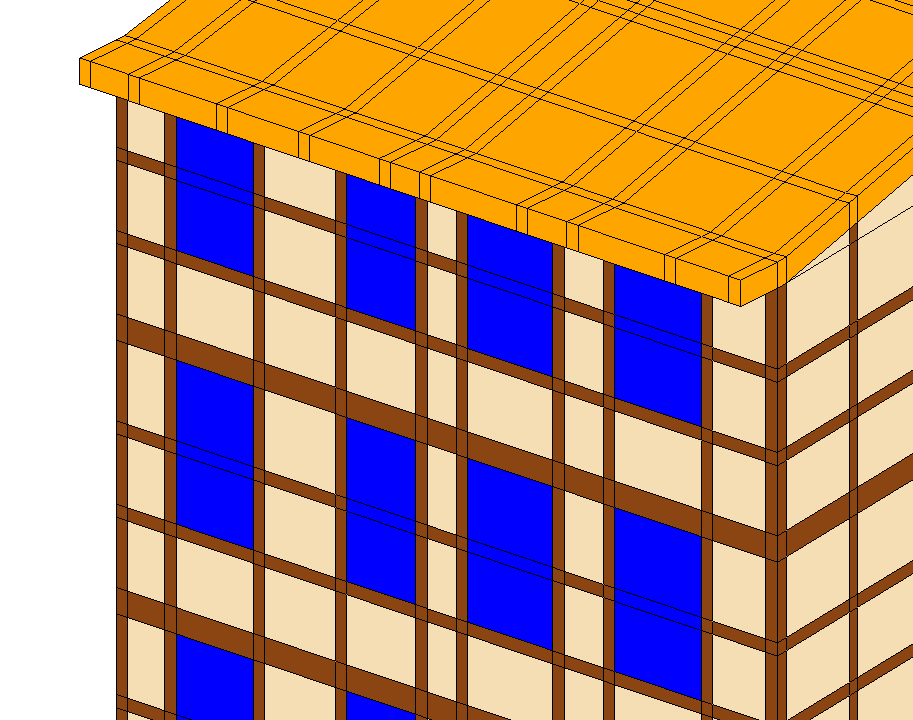 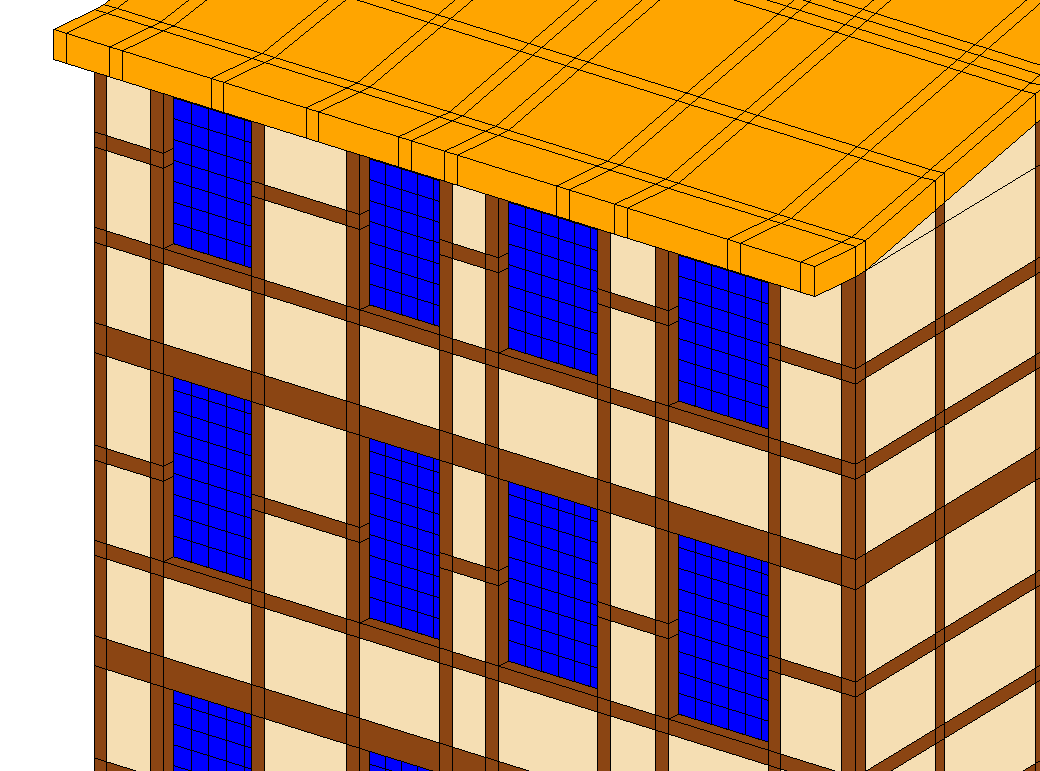 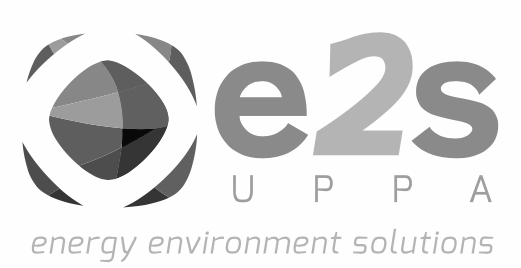 7
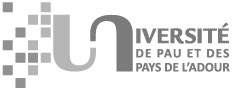 [Speaker Notes: An element's Jacobian Matrix relates the quantities wrote in the natural coordinate space and the real space. The bigger the element is distorted in comparison with a ideal shape element, the worse will be the transformation of the quantities from the natural space to the real space. In fact, it means that the distortion on the element shape will introduce error in the mathematical transformation from natural space to the real space.]
Modèle géométrique
Etude thermique
Ouvertures
Enveloppe
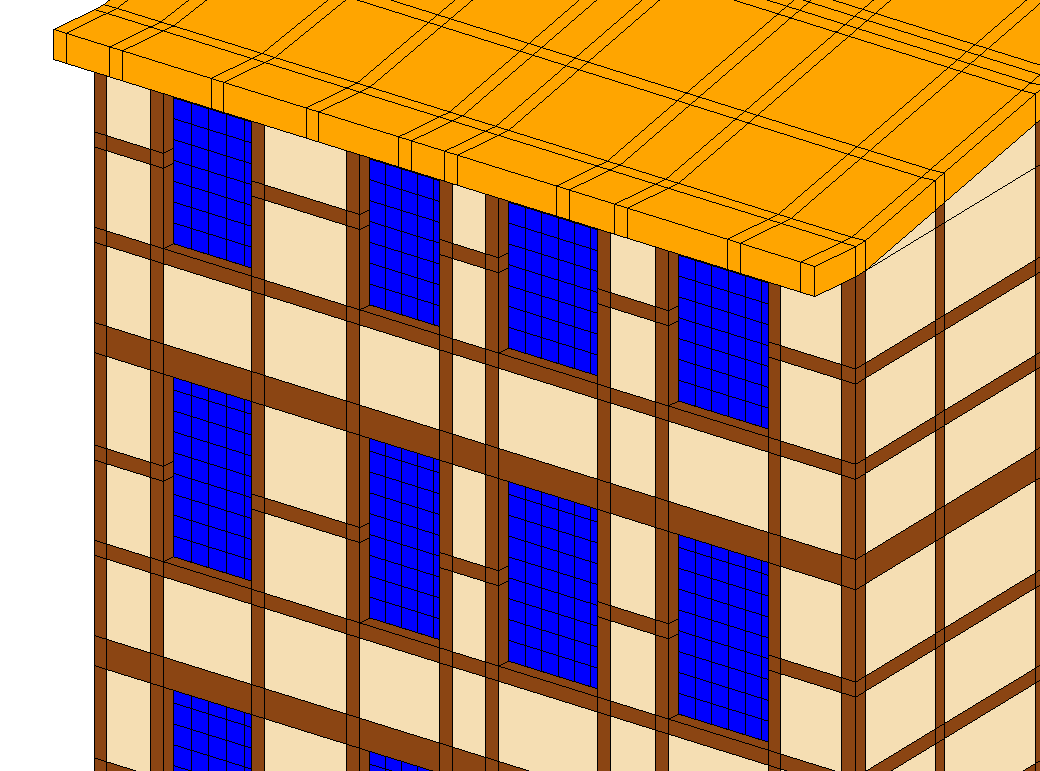 Epaisseur 6mm
Face intérieure
Face extérieure
Eléments coques ?
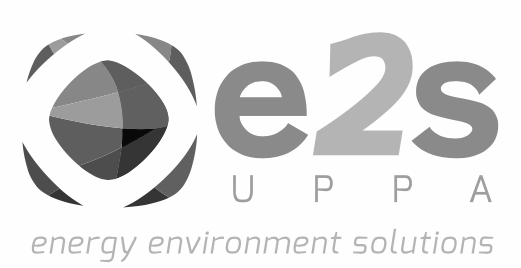 8
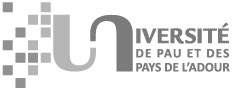 [Speaker Notes: An element's Jacobian Matrix relates the quantities wrote in the natural coordinate space and the real space. The bigger the element is distorted in comparison with a ideal shape element, the worse will be the transformation of the quantities from the natural space to the real space. In fact, it means that the distortion on the element shape will introduce error in the mathematical transformation from natural space to the real space.]
Modèle géométrique
Etude thermique
Ouvertures
Enveloppe
Méthode de diffusion de chaleur
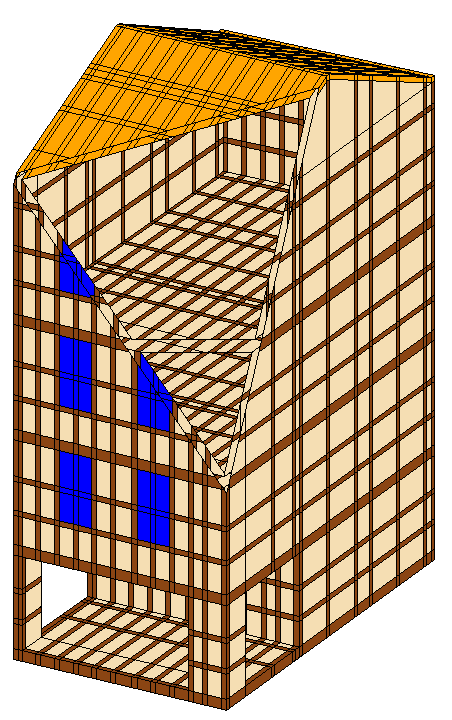 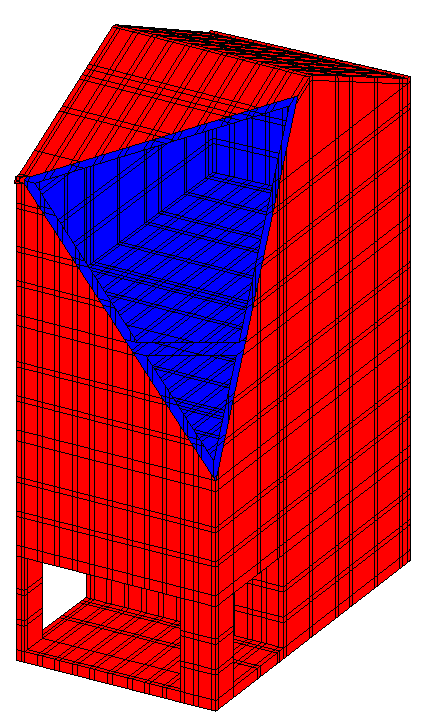 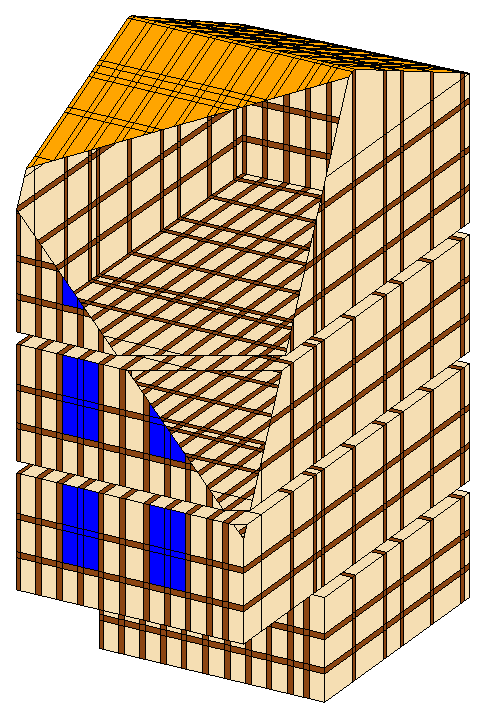 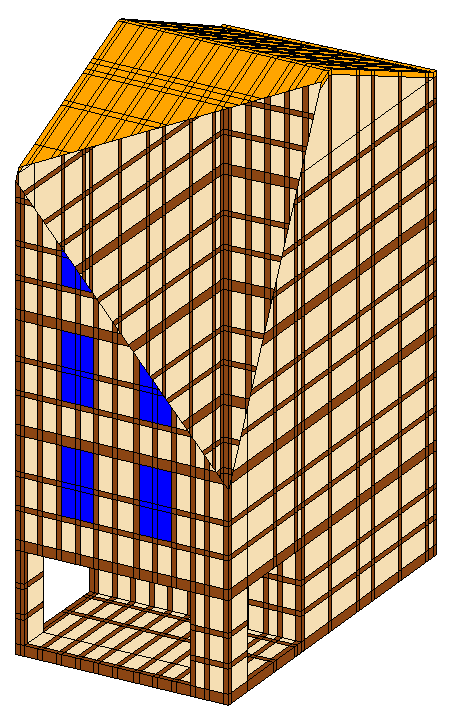 T (°C)
10
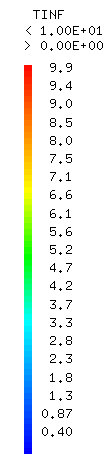 8
6
4
2
0
Peau intérieure
Enveloppe
Peau extérieure
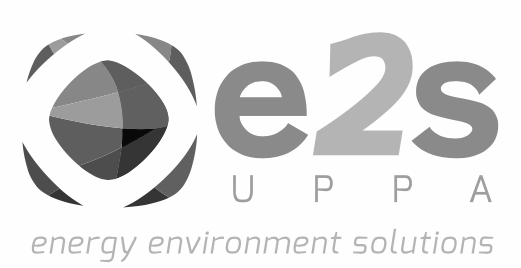 9
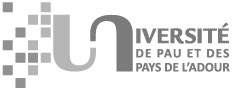 [Speaker Notes: An element's Jacobian Matrix relates the quantities wrote in the natural coordinate space and the real space. The bigger the element is distorted in comparison with a ideal shape element, the worse will be the transformation of the quantities from the natural space to the real space. In fact, it means that the distortion on the element shape will introduce error in the mathematical transformation from natural space to the real space.]
Modèle géométrique
Etude thermique
Ouvertures
Enveloppe
Peaux intérieures et extérieures
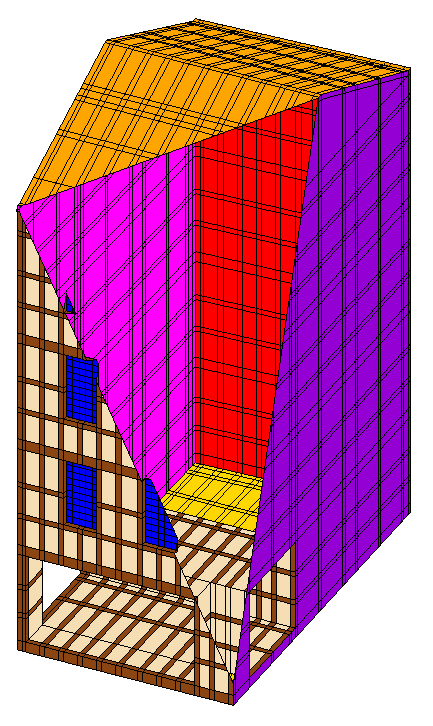 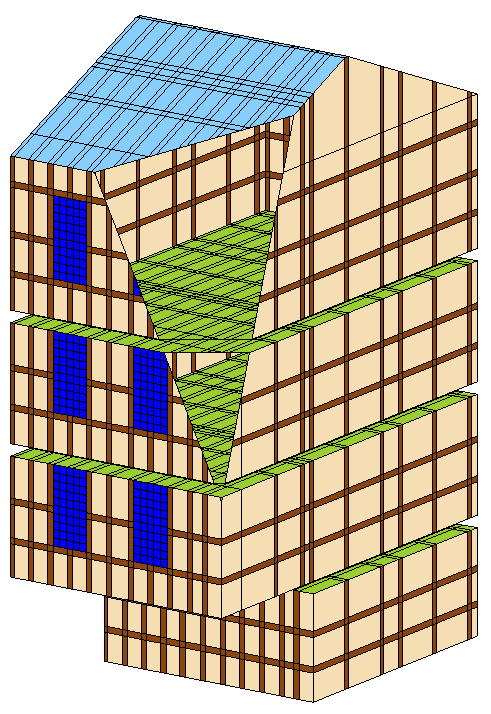 Coefficients de convection 

Modèles radiatifs
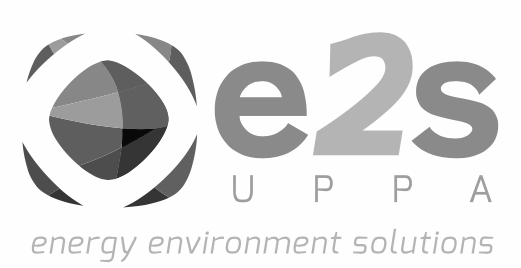 10
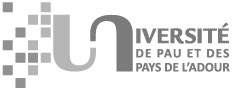 [Speaker Notes: An element's Jacobian Matrix relates the quantities wrote in the natural coordinate space and the real space. The bigger the element is distorted in comparison with a ideal shape element, the worse will be the transformation of the quantities from the natural space to the real space. In fact, it means that the distortion on the element shape will introduce error in the mathematical transformation from natural space to the real space.]
Modèle géométrique
Etude thermique
Ouvertures
Enveloppe
Assemblage des peaux extérieures
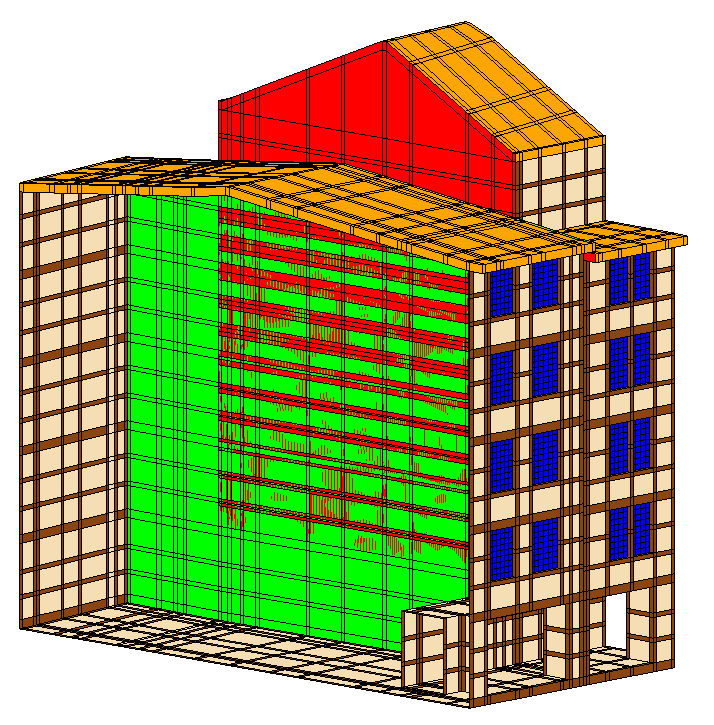 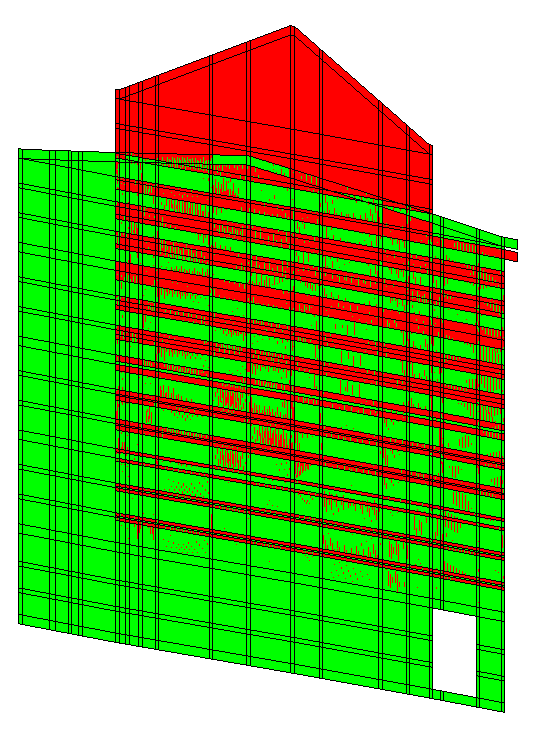 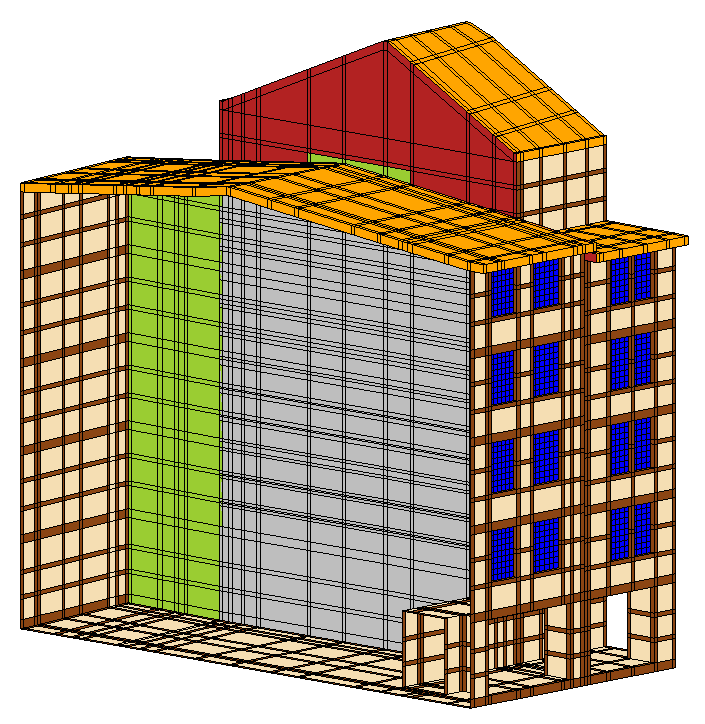 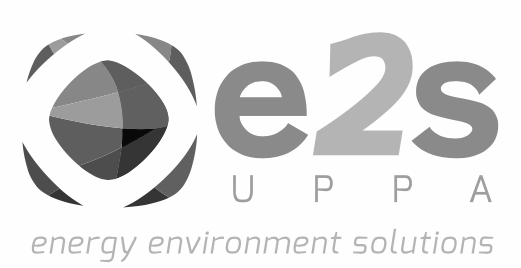 11
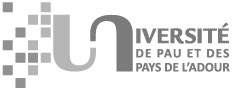 [Speaker Notes: An element's Jacobian Matrix relates the quantities wrote in the natural coordinate space and the real space. The bigger the element is distorted in comparison with a ideal shape element, the worse will be the transformation of the quantities from the natural space to the real space. In fact, it means that the distortion on the element shape will introduce error in the mathematical transformation from natural space to the real space.]
Modèle géométrique
Etude thermique
Ouvertures
Enveloppe
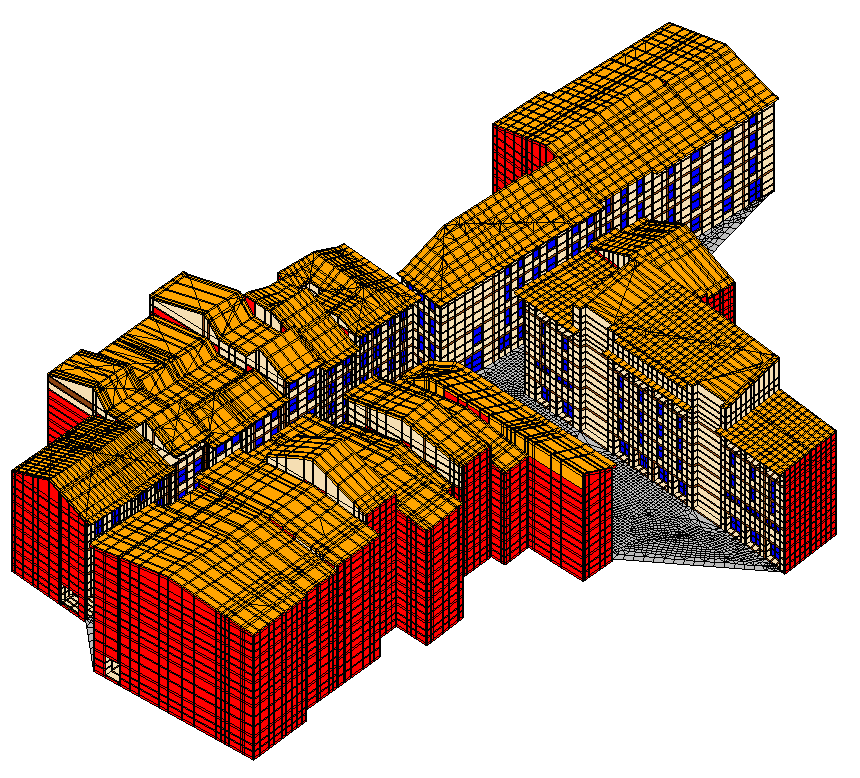 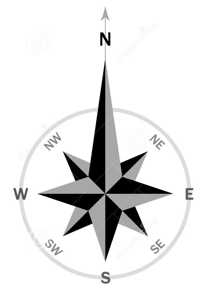 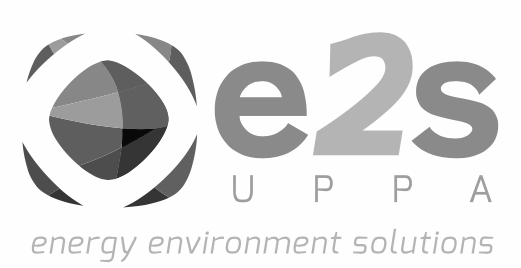 12
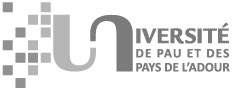 [Speaker Notes: An element's Jacobian Matrix relates the quantities wrote in the natural coordinate space and the real space. The bigger the element is distorted in comparison with a ideal shape element, the worse will be the transformation of the quantities from the natural space to the real space. In fact, it means that the distortion on the element shape will introduce error in the mathematical transformation from natural space to the real space.]
Modèle géométrique
Etude thermique
Ouvertures
Enveloppe
Mesures
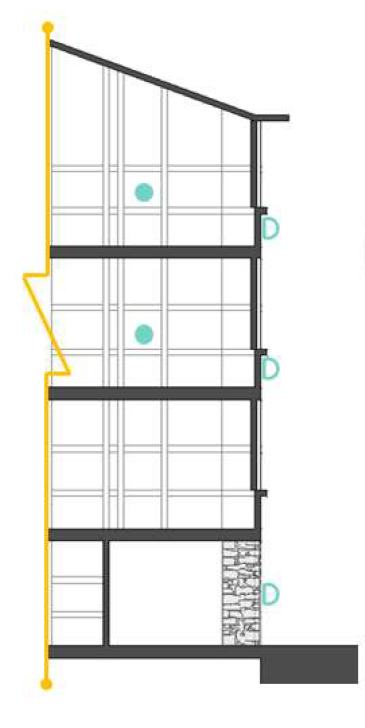 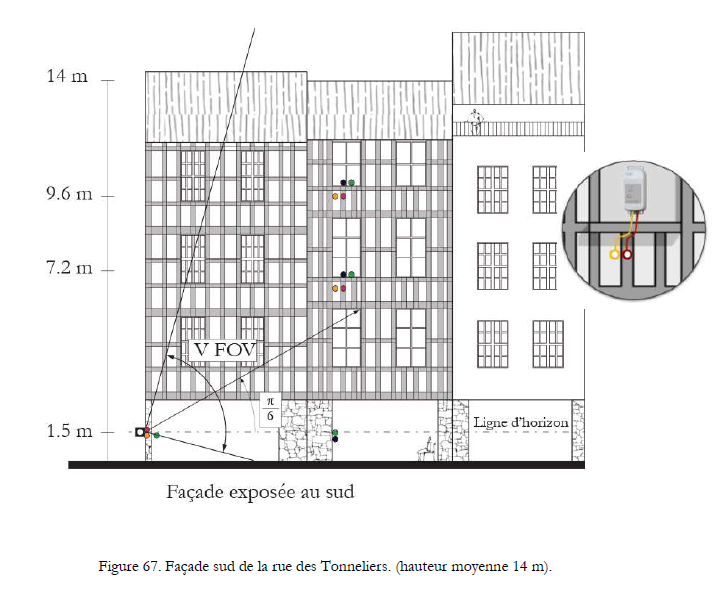 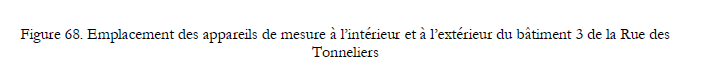 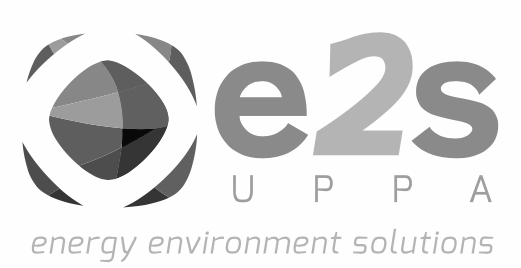 Application des méthodes d’imagerie au rayonnement dans les scènes urbaines. Jairo Acuña Paz y Miño
13
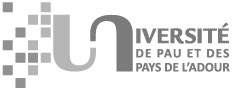 [Speaker Notes: An element's Jacobian Matrix relates the quantities wrote in the natural coordinate space and the real space. The bigger the element is distorted in comparison with a ideal shape element, the worse will be the transformation of the quantities from the natural space to the real space. In fact, it means that the distortion on the element shape will introduce error in the mathematical transformation from natural space to the real space.]
Modèle géométrique
Etude thermique
Ouvertures
Enveloppe
Mesures
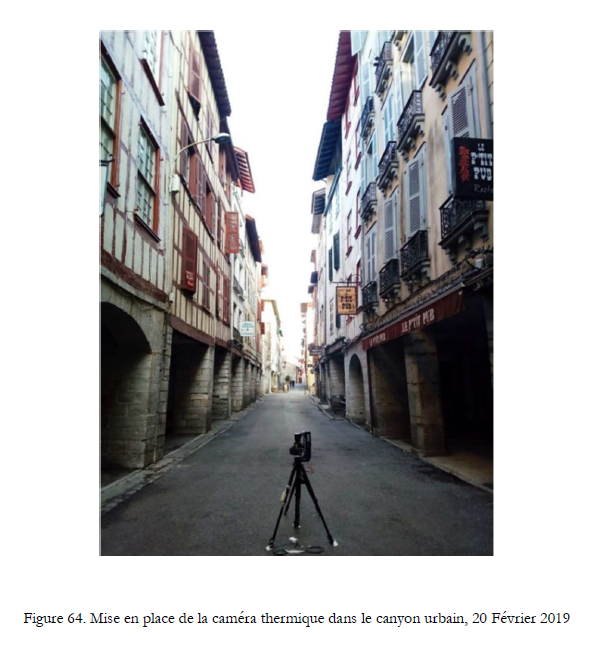 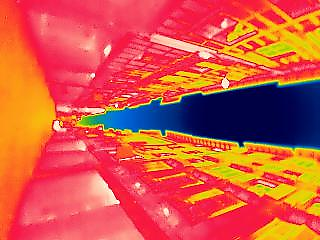 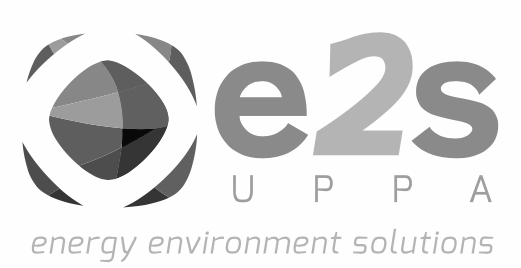 Application des méthodes d’imagerie au rayonnement dans les scènes urbaines. Jairo Acuña Paz y Miño
14
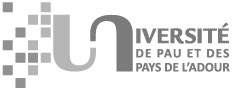 [Speaker Notes: An element's Jacobian Matrix relates the quantities wrote in the natural coordinate space and the real space. The bigger the element is distorted in comparison with a ideal shape element, the worse will be the transformation of the quantities from the natural space to the real space. In fact, it means that the distortion on the element shape will introduce error in the mathematical transformation from natural space to the real space.]
Modèle géométrique
Etude thermique
Ouvertures
Enveloppe
Simulations
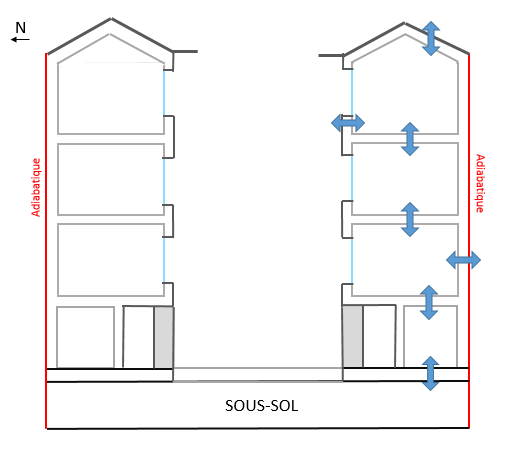 Hexaèdres et prismes linéaires
Conduction
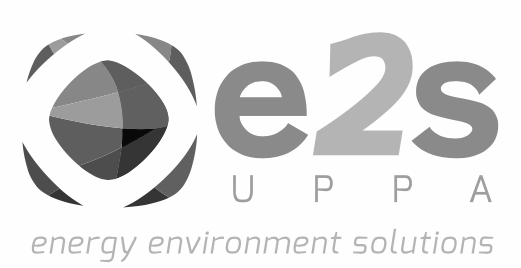 15
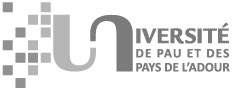 [Speaker Notes: An element's Jacobian Matrix relates the quantities wrote in the natural coordinate space and the real space. The bigger the element is distorted in comparison with a ideal shape element, the worse will be the transformation of the quantities from the natural space to the real space. In fact, it means that the distortion on the element shape will introduce error in the mathematical transformation from natural space to the real space.]
Modèle géométrique
Etude thermique
Ouvertures
Enveloppe
Simulations
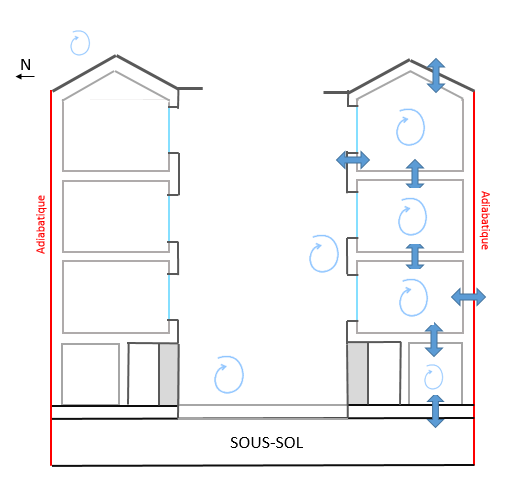 Conduction
Hexaèdres et prismes linéaires
Extérieure (Tair ext), Intérieure (nœuds ‘T’ libre ou fixée)
Convection
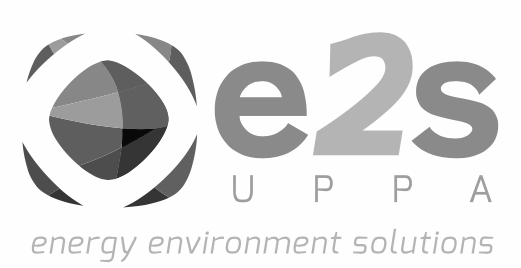 16
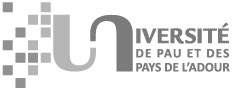 [Speaker Notes: An element's Jacobian Matrix relates the quantities wrote in the natural coordinate space and the real space. The bigger the element is distorted in comparison with a ideal shape element, the worse will be the transformation of the quantities from the natural space to the real space. In fact, it means that the distortion on the element shape will introduce error in the mathematical transformation from natural space to the real space.]
Modèle géométrique
Etude thermique
Ouvertures
Enveloppe
Simulations
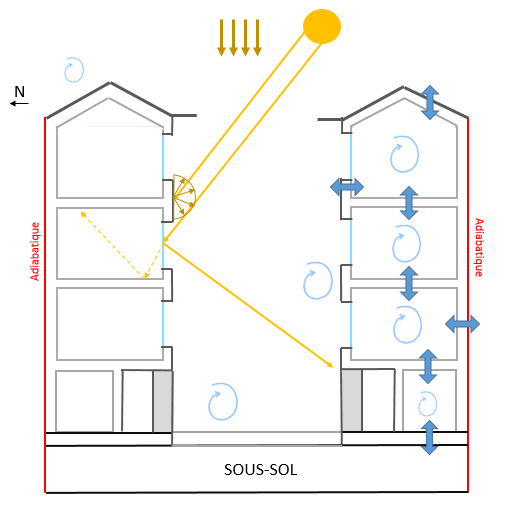 Conduction
Hexaèdres et prismes linéaires
Extérieure (Tair ext), Intérieure (nœuds ‘T’ libre ou fixée)
Convection
Surfaces diffuses, vitrages (transmission directe, réflexion spéculaire)
Rayonnement solaire
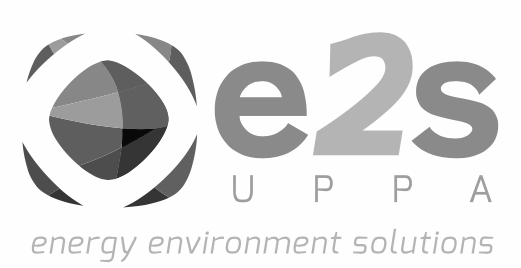 17
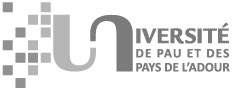 [Speaker Notes: An element's Jacobian Matrix relates the quantities wrote in the natural coordinate space and the real space. The bigger the element is distorted in comparison with a ideal shape element, the worse will be the transformation of the quantities from the natural space to the real space. In fact, it means that the distortion on the element shape will introduce error in the mathematical transformation from natural space to the real space.]
Modèle géométrique
Etude thermique
Ouvertures
Enveloppe
Simulations
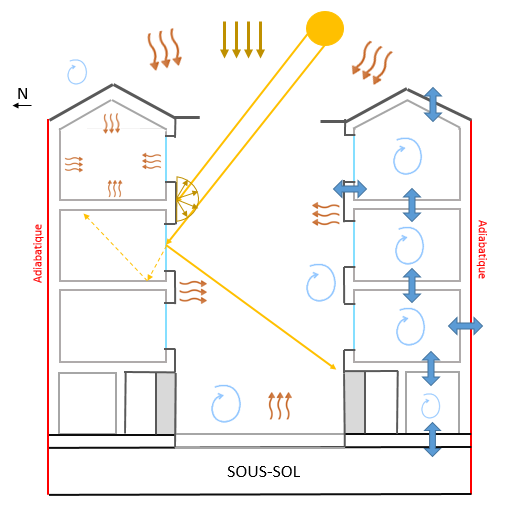 Conduction
Hexaèdres et prismes linéaires
Extérieure (Tair ext), Intérieure (nœuds ‘T’ libre ou fixée)
Convection
Surfaces diffuses, vitrages (transmission directe, réflexion spéculaire)
Rayonnement solaire
Rayonnement infrarouge
Corps gris (émission et réflexion diffuse)
Externalisation du calcul des facteurs de vue
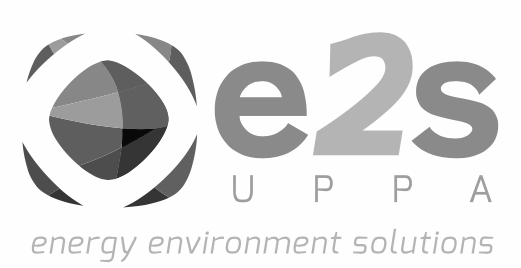 18
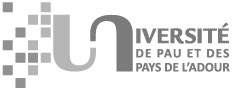 [Speaker Notes: An element's Jacobian Matrix relates the quantities wrote in the natural coordinate space and the real space. The bigger the element is distorted in comparison with a ideal shape element, the worse will be the transformation of the quantities from the natural space to the real space. In fact, it means that the distortion on the element shape will introduce error in the mathematical transformation from natural space to the real space.]
Modèle géométrique
Etude thermique
Ouvertures
Enveloppe
Simulations
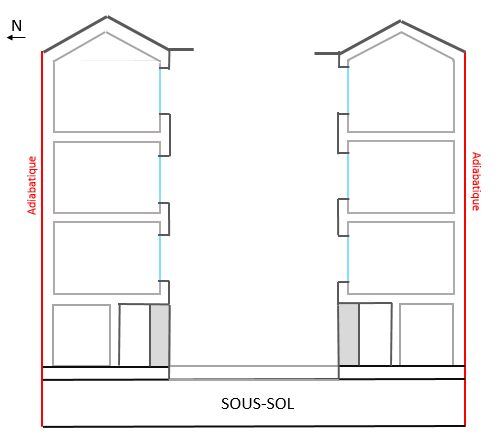 Simulation thermique
A3
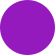 Durée : 24h
T air ext
Pas de temps : 10min
Bayonne, France, 19 février
A2
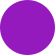 Paramètres d’évaluation : Température de l’air et des surfaces
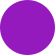 Condition Neumann
- Température de l’air extérieur imposée (mesurée) 
Température du sous-sol (2m) imposée

Condition Dirichlet
- Flux atmosphériques
Temps de calcul : 1h
T sous-sol
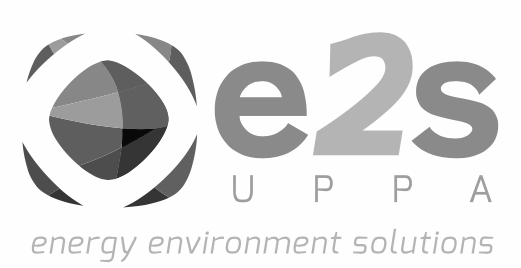 19
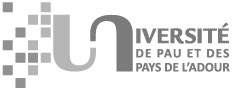 [Speaker Notes: An element's Jacobian Matrix relates the quantities wrote in the natural coordinate space and the real space. The bigger the element is distorted in comparison with a ideal shape element, the worse will be the transformation of the quantities from the natural space to the real space. In fact, it means that the distortion on the element shape will introduce error in the mathematical transformation from natural space to the real space.]
Modèle géométrique
Etude thermique
Ouvertures
Enveloppe
Simulations
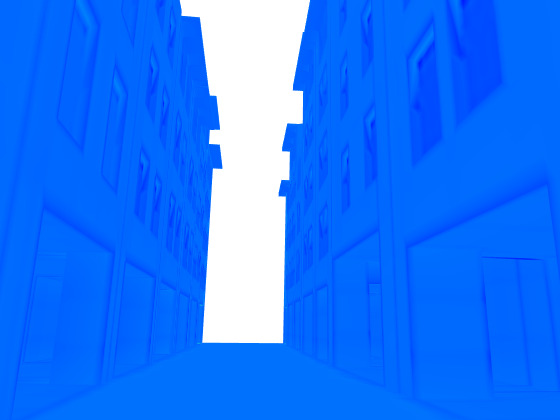 8h
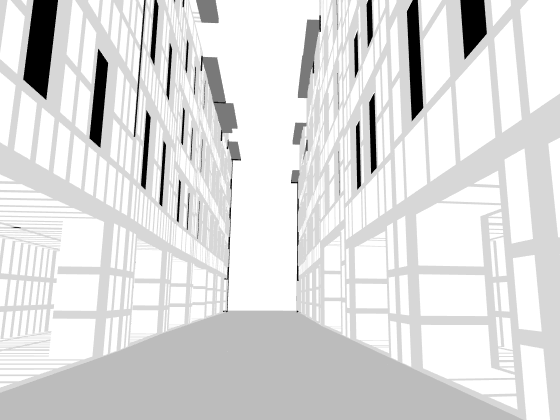 T (°C)
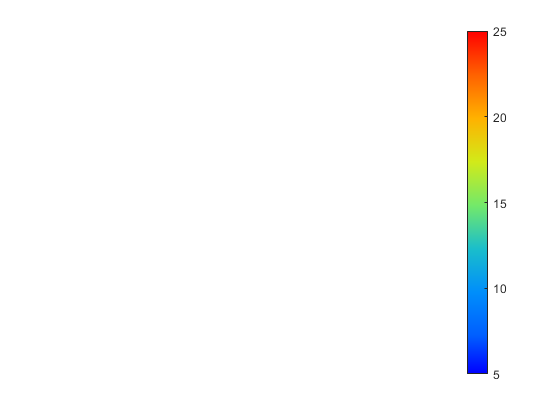 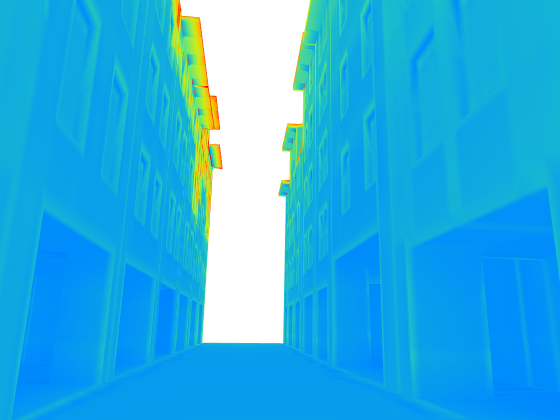 12h
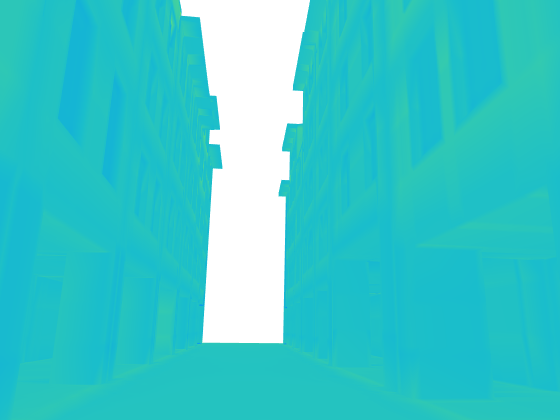 22h
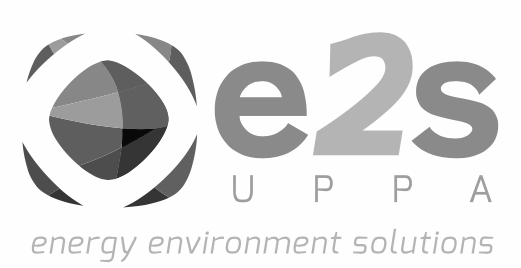 20
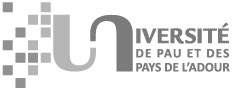 [Speaker Notes: An element's Jacobian Matrix relates the quantities wrote in the natural coordinate space and the real space. The bigger the element is distorted in comparison with a ideal shape element, the worse will be the transformation of the quantities from the natural space to the real space. In fact, it means that the distortion on the element shape will introduce error in the mathematical transformation from natural space to the real space.]
Modèle géométrique
Etude thermique
Ouvertures
Enveloppe
Comparaison
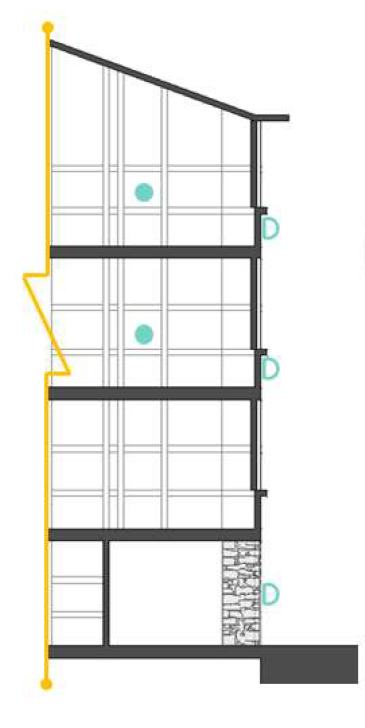 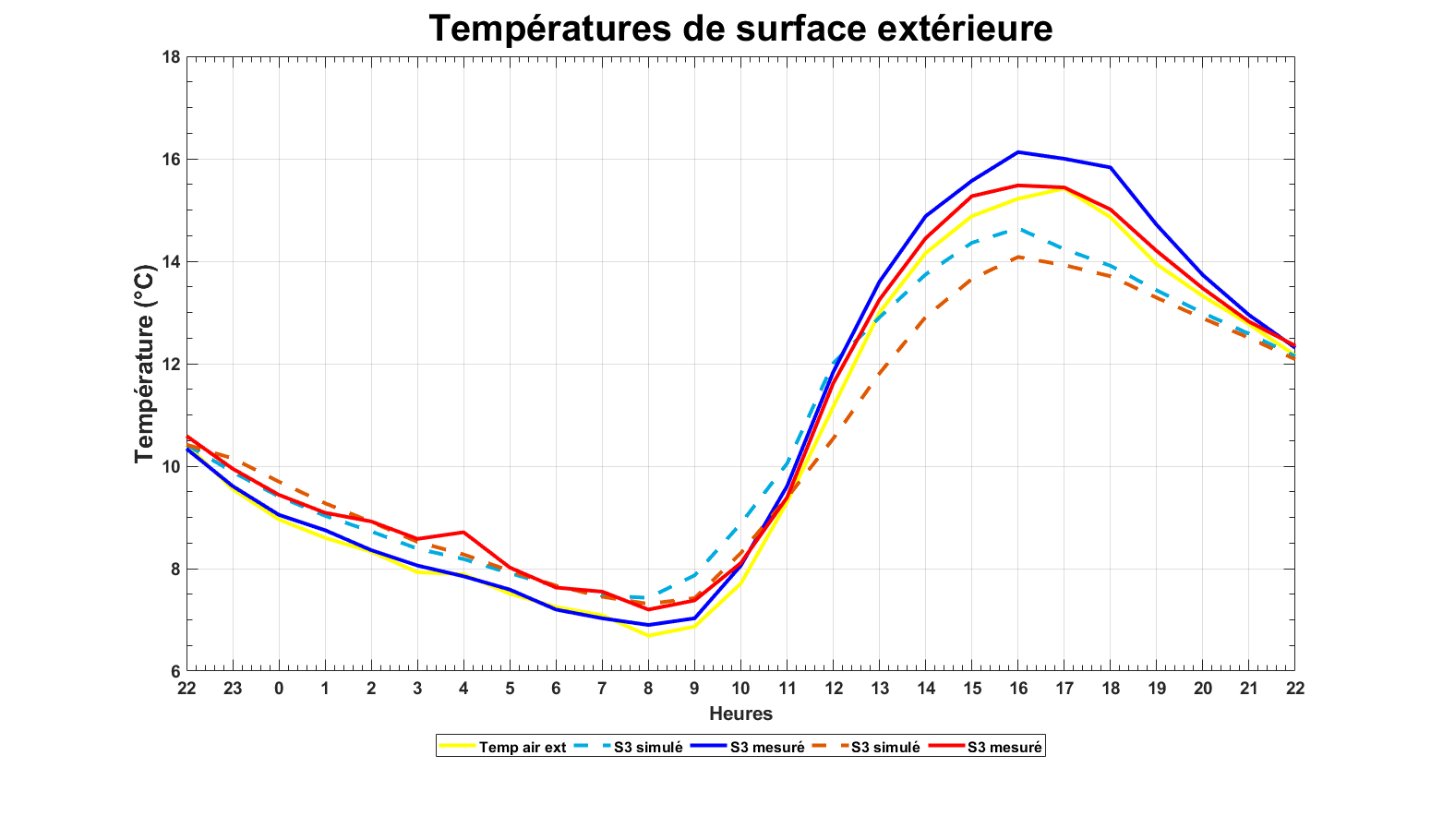 S3
S2
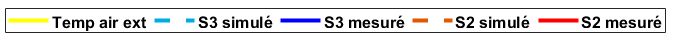 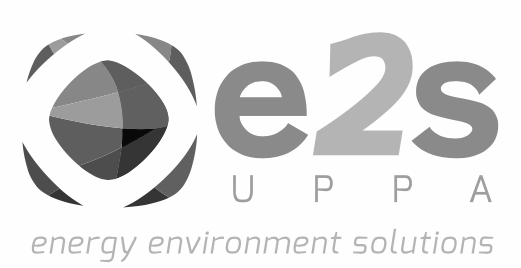 21
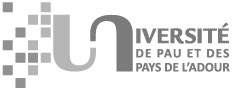 [Speaker Notes: An element's Jacobian Matrix relates the quantities wrote in the natural coordinate space and the real space. The bigger the element is distorted in comparison with a ideal shape element, the worse will be the transformation of the quantities from the natural space to the real space. In fact, it means that the distortion on the element shape will introduce error in the mathematical transformation from natural space to the real space.]
Modèle géométrique
Etude thermique
Ouvertures
Enveloppe
Comparaison
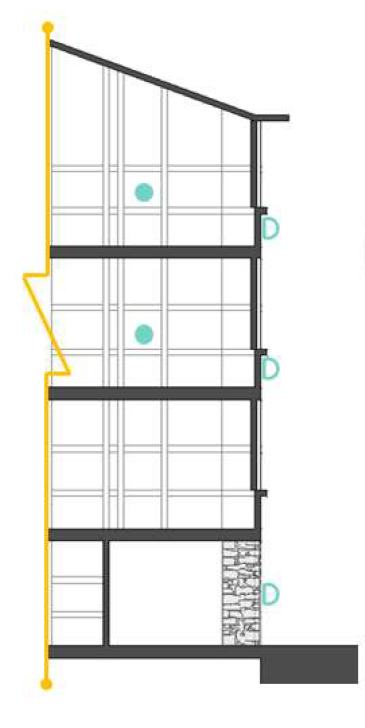 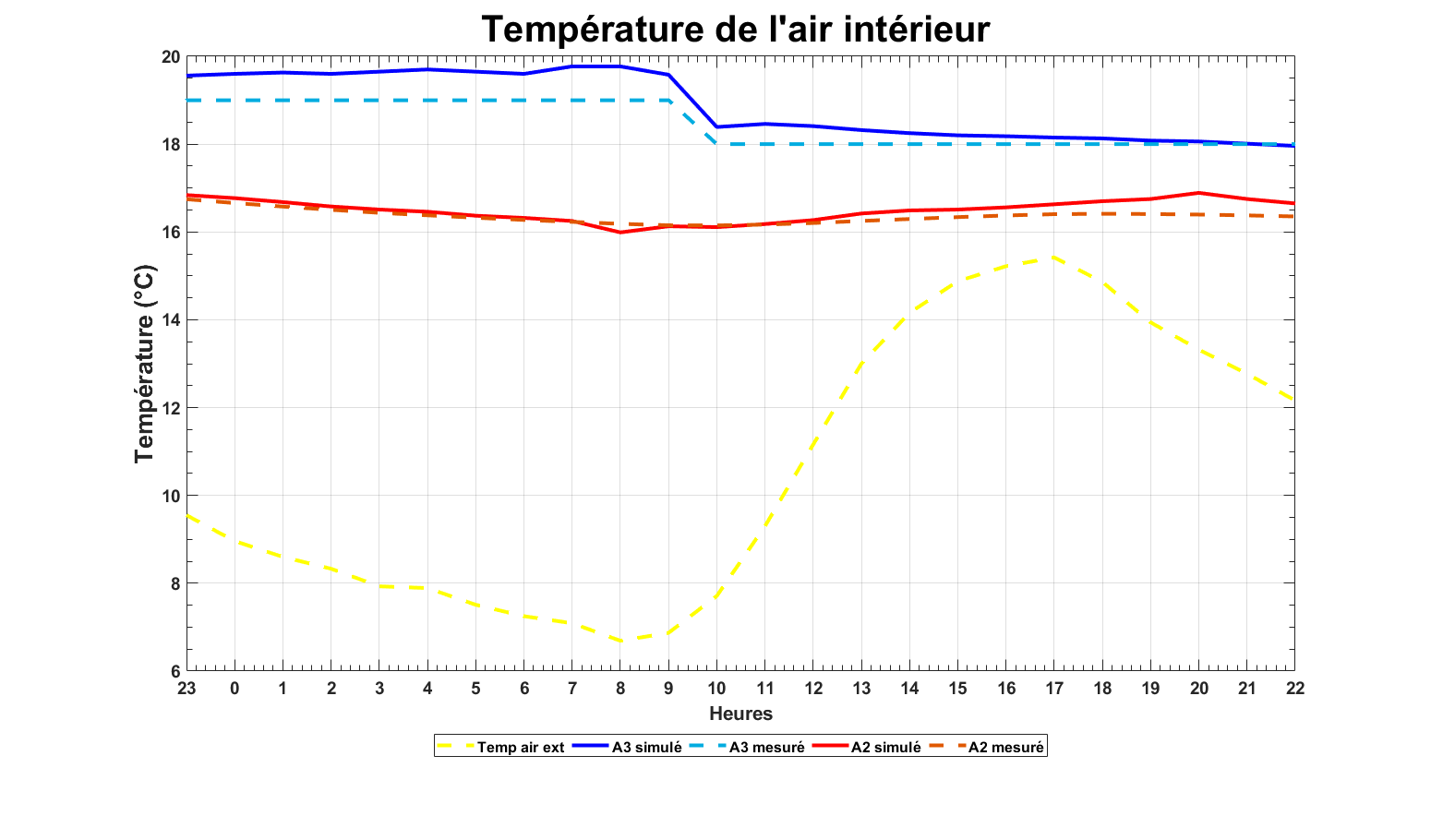 A3
A2
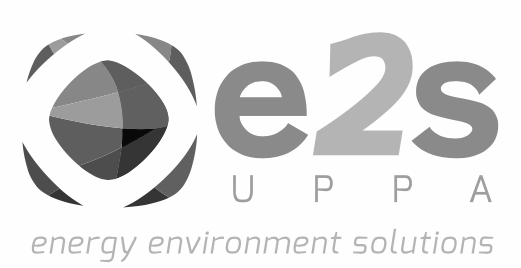 22
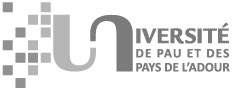 [Speaker Notes: An element's Jacobian Matrix relates the quantities wrote in the natural coordinate space and the real space. The bigger the element is distorted in comparison with a ideal shape element, the worse will be the transformation of the quantities from the natural space to the real space. In fact, it means that the distortion on the element shape will introduce error in the mathematical transformation from natural space to the real space.]
MERCI !
Description du modèle géométrique d’une rue pour son étude thermique par éléments finis
Nicolas Duport
Chaire Architecture et Physique Urbaine
Benoit BECKERS
UPPA Université de Pau et des Pays de l’Adour – ISA BTP, Anglet, France

Club Cast3M 2020
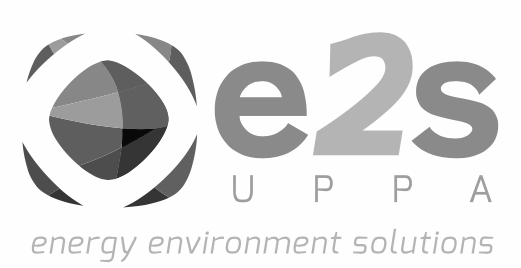 23
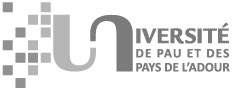